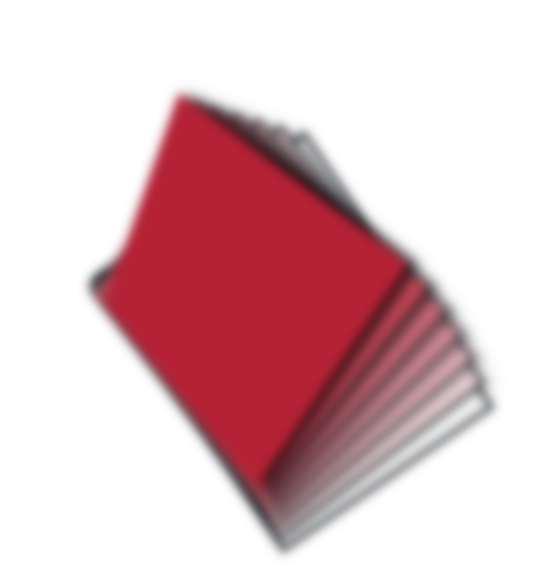 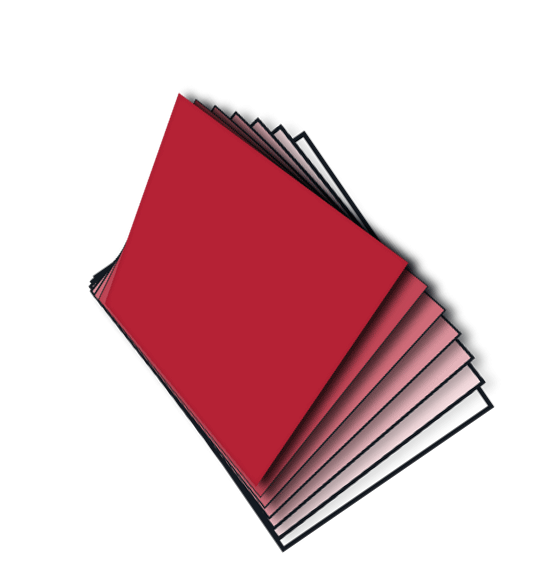 BY YUSHEN
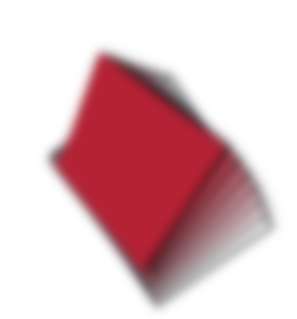 好书推荐会
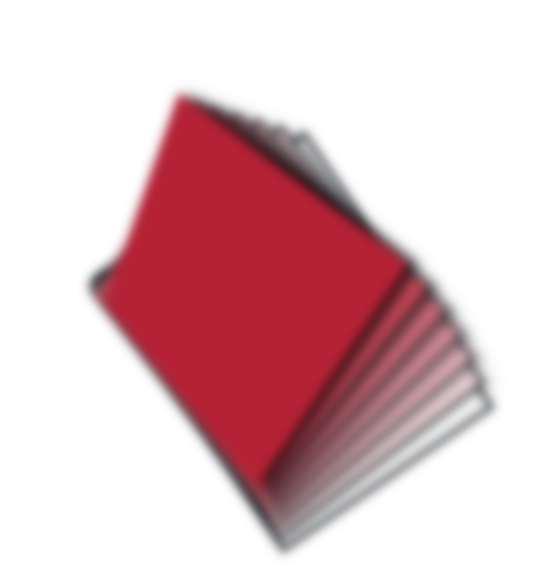 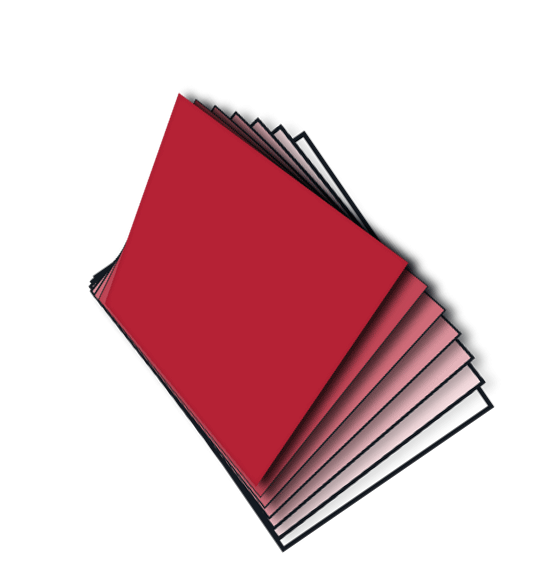 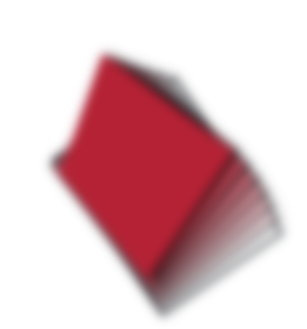 莎士比亚四大悲剧 —
FOUR TRAGEDIES OF SHAKESPEARE
主讲人：xiazaii
演讲时间：20XX
BY YUSHEN
CONTENTS
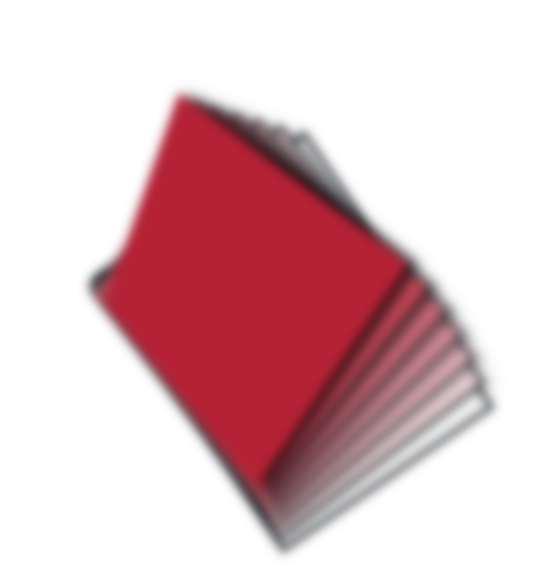 01 作者介绍
02 剧情内容
03 人物性格
04 心得感悟
INTRODUCTION
PLOT CONTENT
CHARACTER
FEELINGS
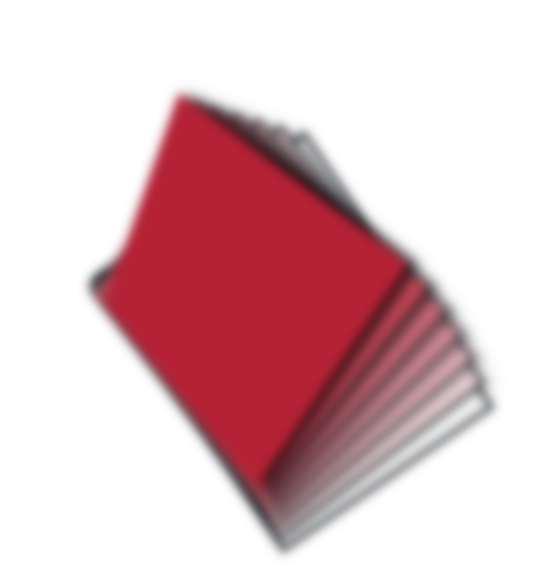 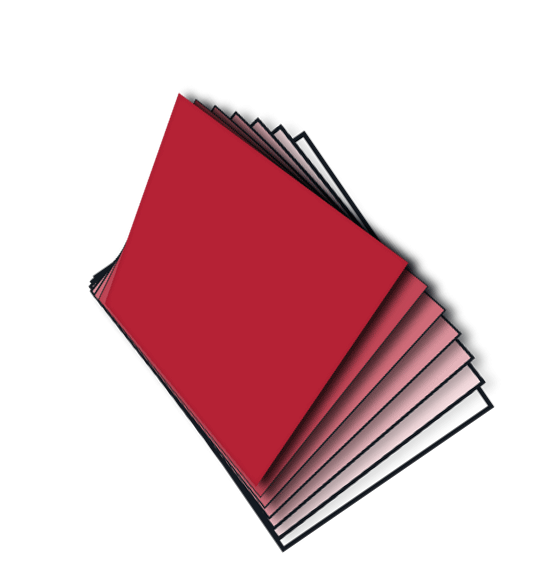 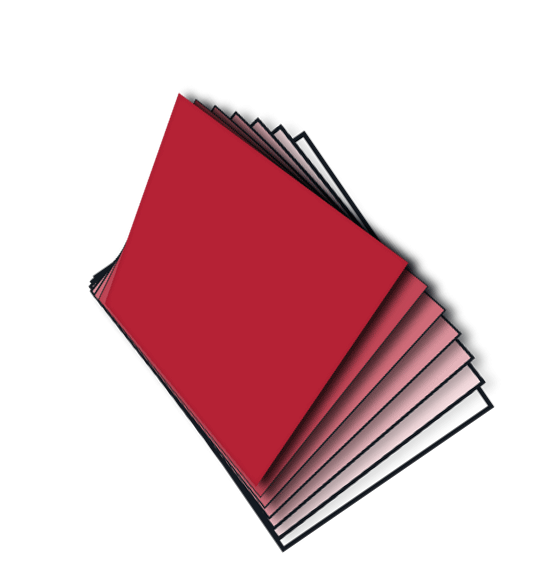 BY YUSHEN
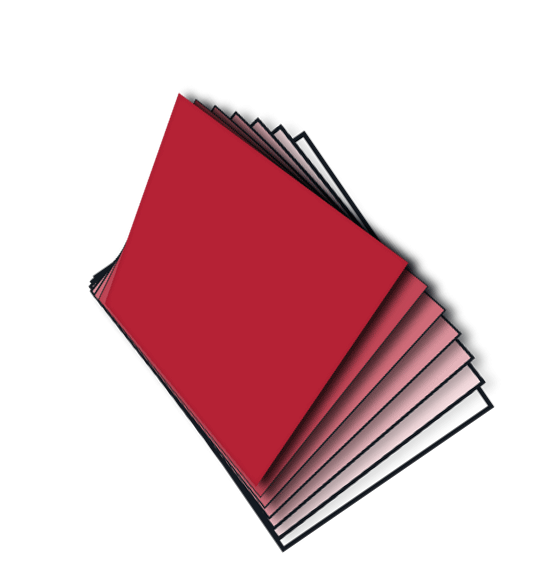 PART 01
作者介绍
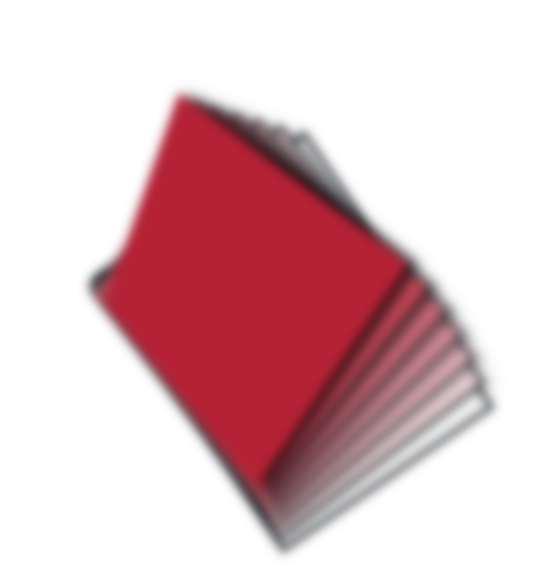 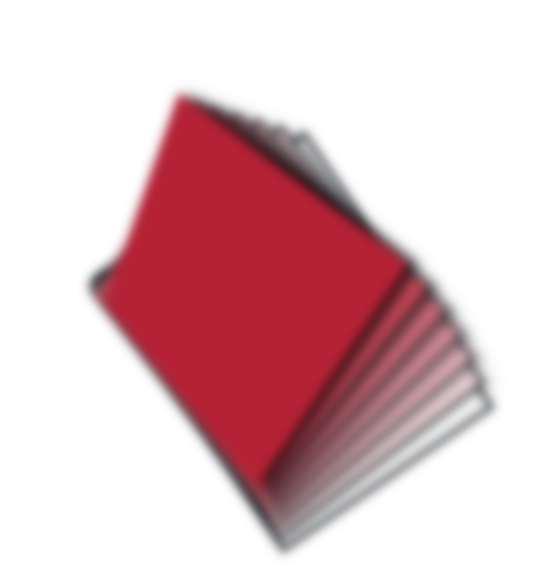 INTRODUCTION
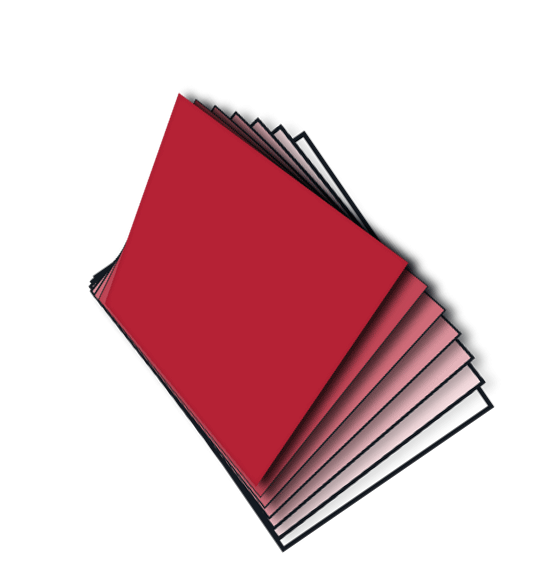 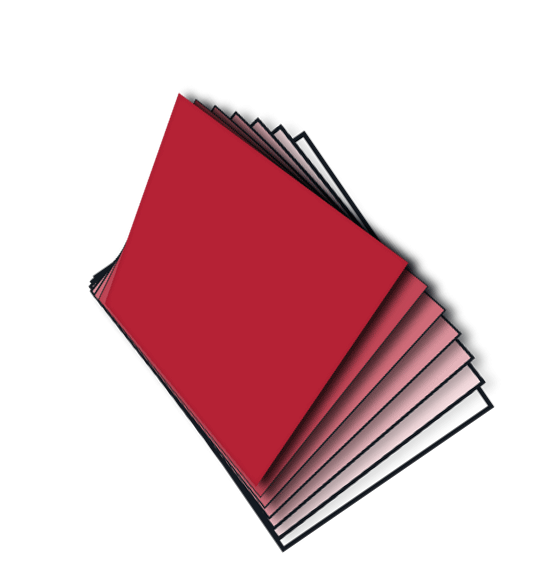 BY YUSHEN
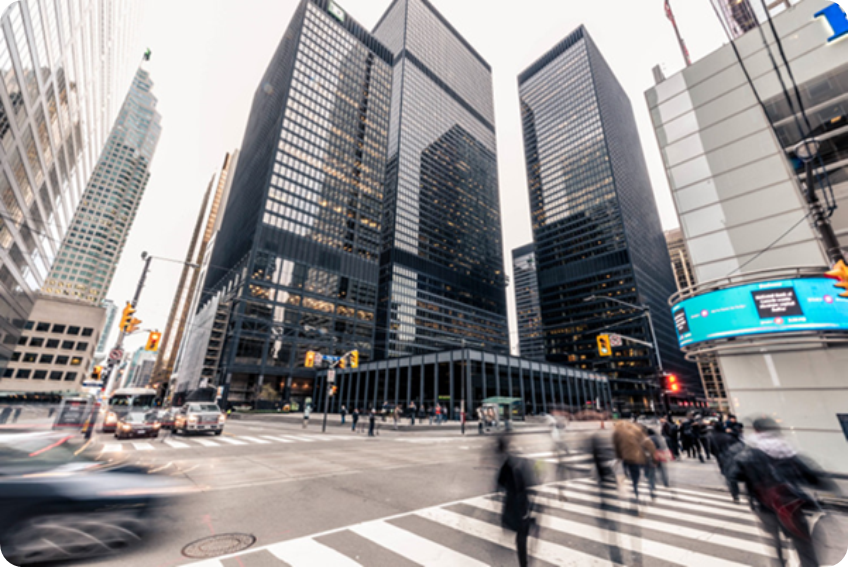 请输入标题内容
01 作者介绍
INTRODUCTION
单击此处键入文本单击此处键入文本单击此处
本单击此处键入文本单击此处键入文本
文本单击此处键入文本单击此处键入文本单击此处
单击此处键入文本单击此处键入文本单击此处
本单击此处键入文本单击此处键入文本
文本单击此处键入文本单击此处键入文本单击此处
单击此处键入文本单击此处键入
PART ONE
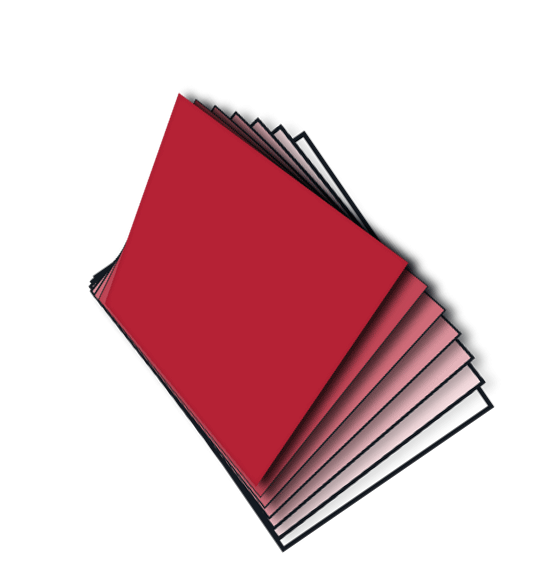 BY YUSHEN
标题文字添加
01 作者介绍
文字内容
文字内容
点击此处添加文本内容，如关键词、部分简单介绍等。点击此处添加文本内容.
INTRODUCTION
标题文字添加
点击此处添加文本内容，如关键词、部分简单介绍等。点击此处添加文本内容.
标题文字添加
点击此处添加文本内容，如关键词、部分简单介绍等。点击此处添加文本内容.
文字内容
文字内容
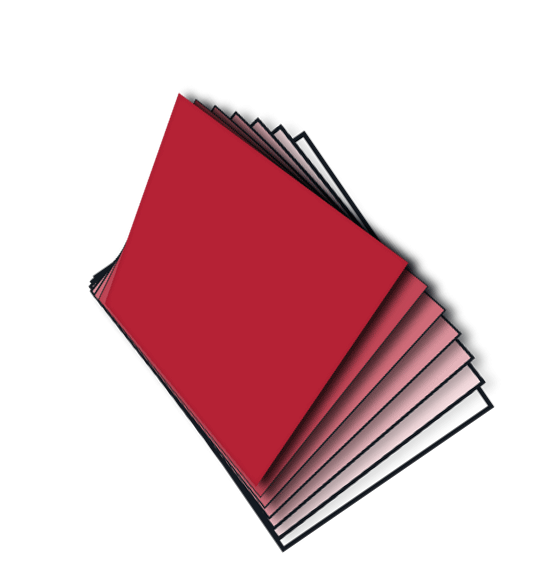 BY YUSHEN
标题文字添加
01 作者介绍
20%
点击此处添加文本内容，如关键词、部分简单介绍等。点击此处添加文本内容.
INTRODUCTION
15%
标题文字添加
40%
点击此处添加文本内容，如关键词、部分简单介绍等。点击此处添加文本内容.
25%
标题文字添加
65%
点击此处添加文本内容，如关键词、部分简单介绍等。点击此处添加文本内容.
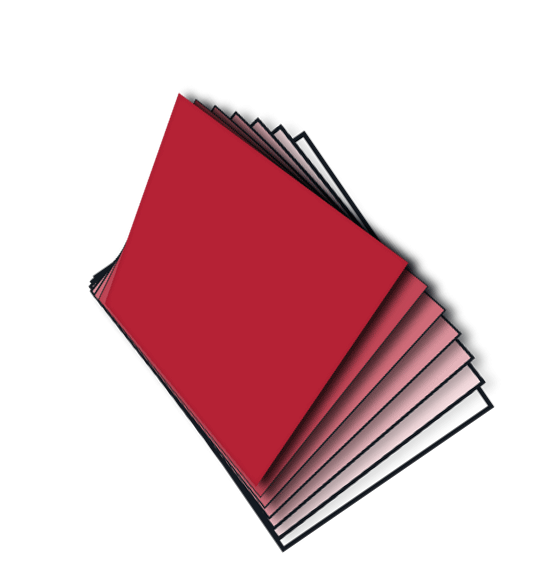 BY YUSHEN
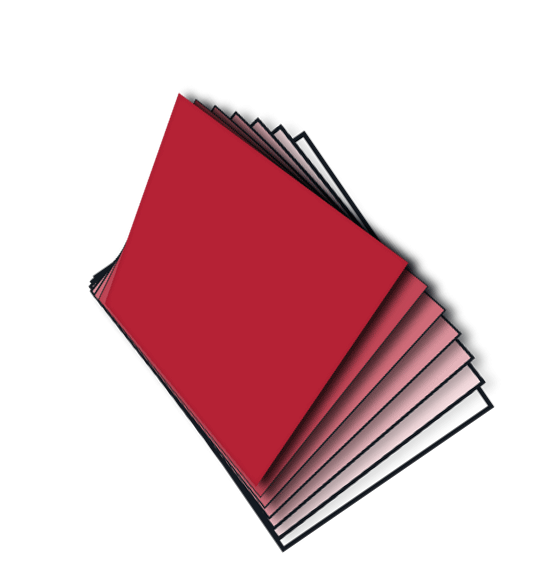 PART 02
剧情内容
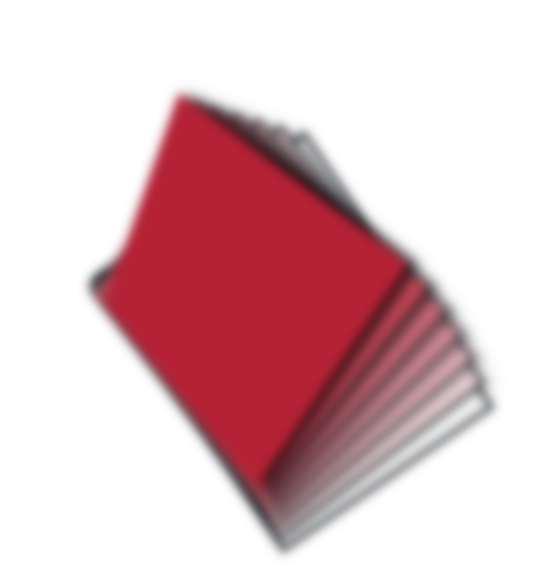 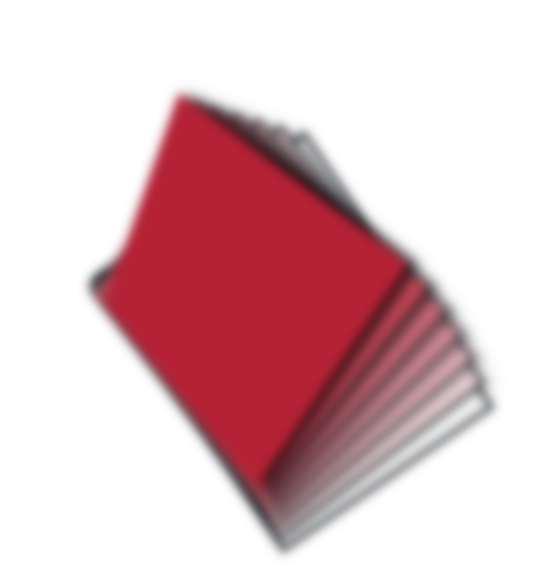 PLOT CONTENT
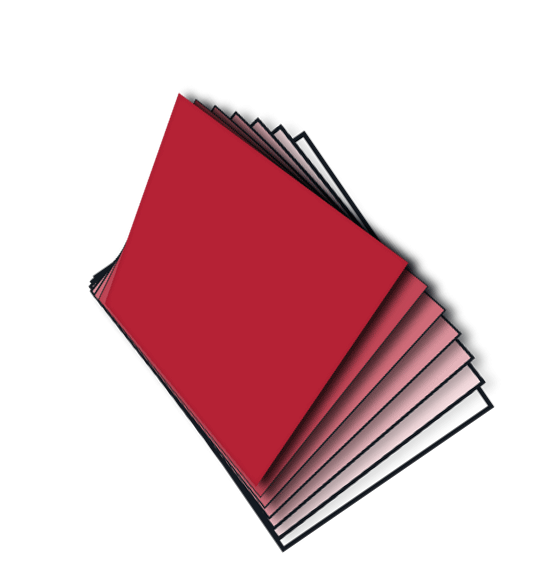 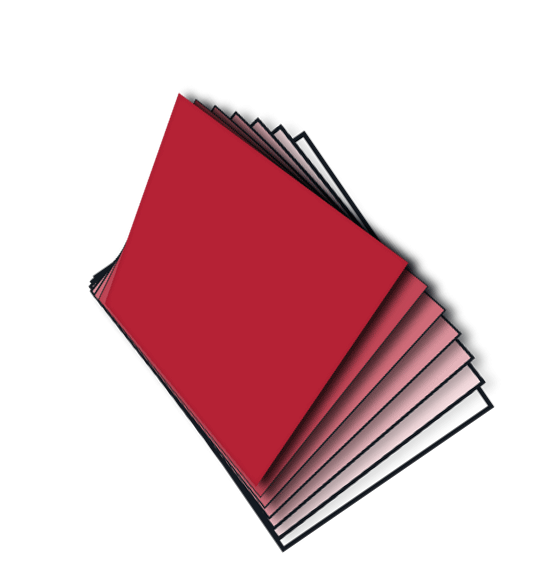 BY YUSHEN
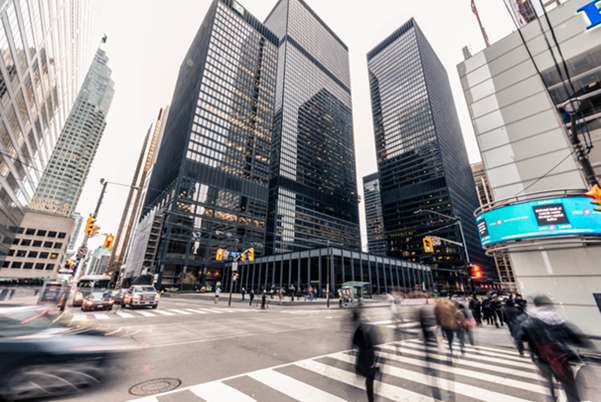 02 剧情内容
请输入标题内容
PLOT CONTENT
单击此处键入文本单击此处键入文本单击此处
本单击此处键入文本单击此处键入文本
文本单击此处键入文本单击此处键入文本单击此处
键入文本单击此处
单击此处键入文本单击此处键入文本单击此处本单击此处键入文本单击此处键入文本文本单击此处键入文本单击
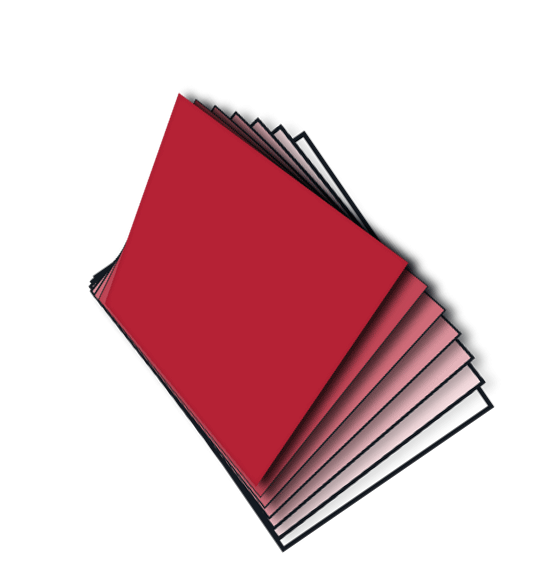 BY YUSHEN
03
05
01
此处输入具体内容此处输入具体内容此处具体内容
此处输入具体内容此处输入具体内容此处具体内容
此处输入具体内容此处输入具体内容此处具体内容
02 剧情内容
PLOT CONTENT
02
04
此处输入具体内容此处输入具体内容此处具体内容
此处输入具体内容此处输入具体内容此处具体内容
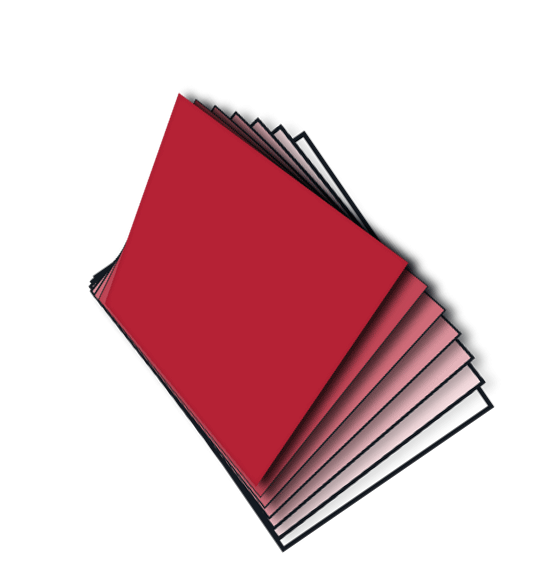 BY YUSHEN
02 剧情内容
添加标题文字内容
PLOT CONTENT
此处输入具体内容此处输入具体内容此处具体此处输入具体内
容此处输入具体内容此处具体此处输入具体内容此处输入具
体内容此处具体此处输入具体内容此处输入具体内容此
处具体此处输入具体内容此处输入具体
内容此处具体
此处输入具体内容此处输入具体内容此处具体此处
此处输入具体内容此处输入具体内容此处具体此处
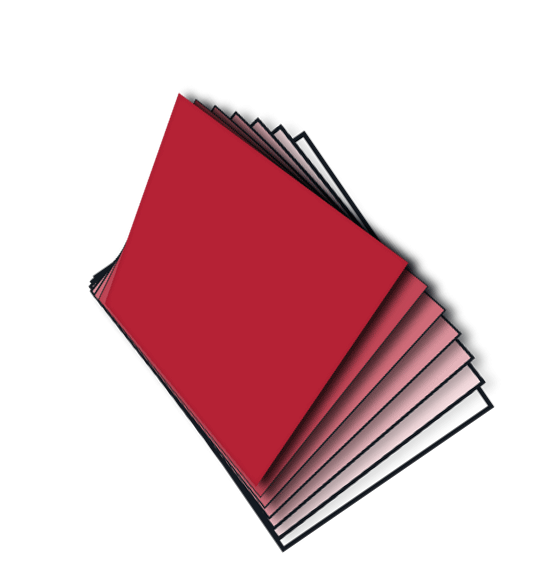 BY YUSHEN
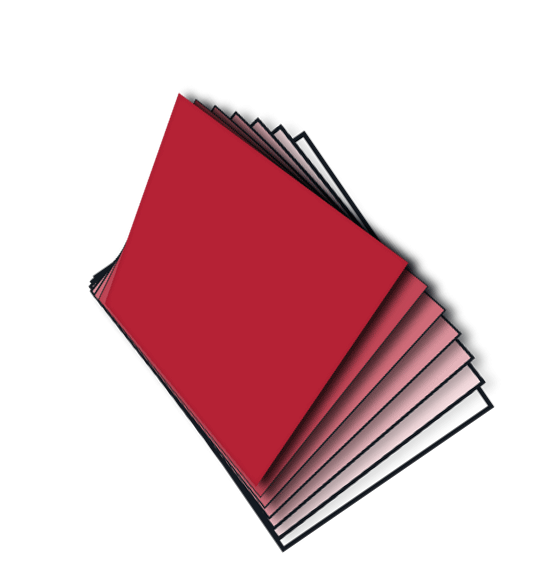 PART 03
人物性格
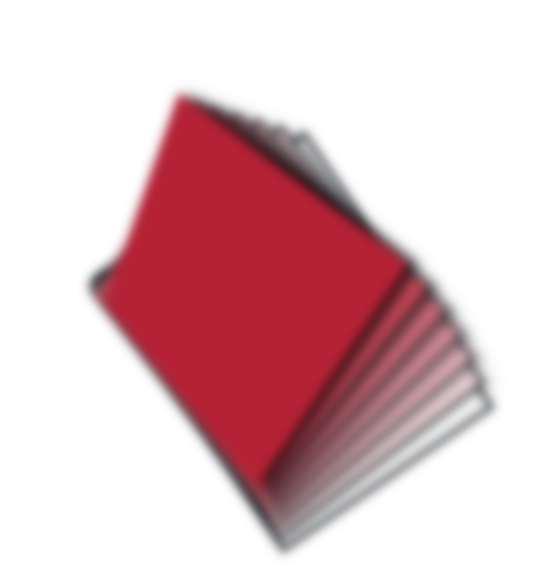 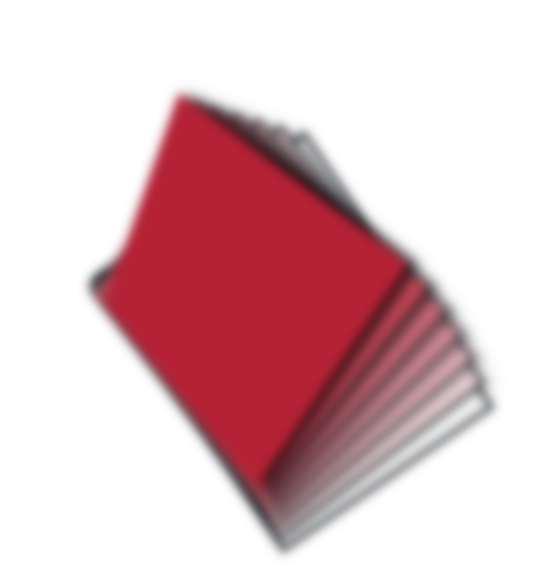 CHARACTER
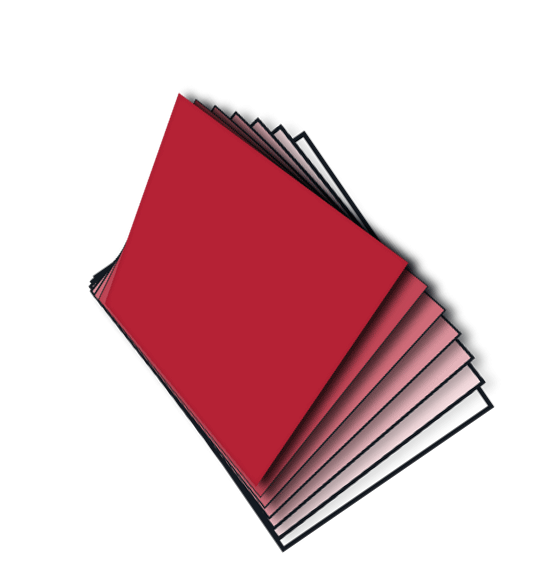 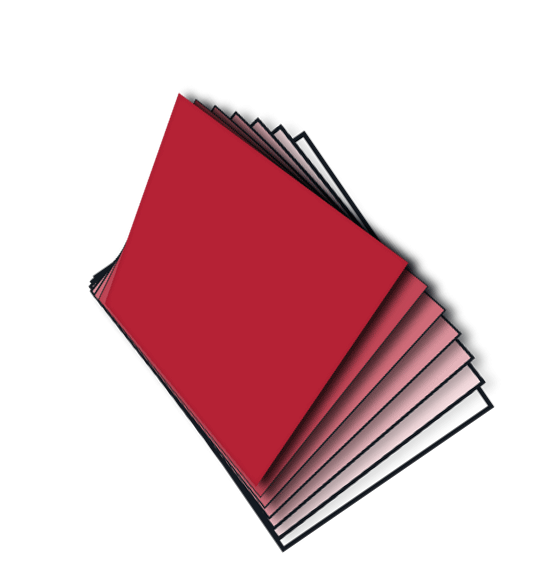 BY YUSHEN
03 人物性格
请输入标题内容
CHARACTER
单击此处键入文本单击此处键入文本单击此处
本单击此处键入文本单击此处键入文本
文本单击此处键入文本单击此处键入文本单击此处
请输入标题内容
单击此处键入文本单击此处键入文本单击此处
本单击此处键入文本单击此处键入文本
文本单击此处键入文本单击此处键入文本单击此处
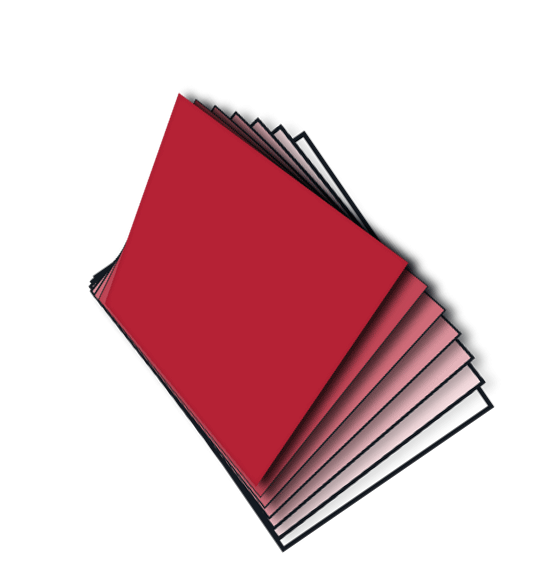 BY YUSHEN
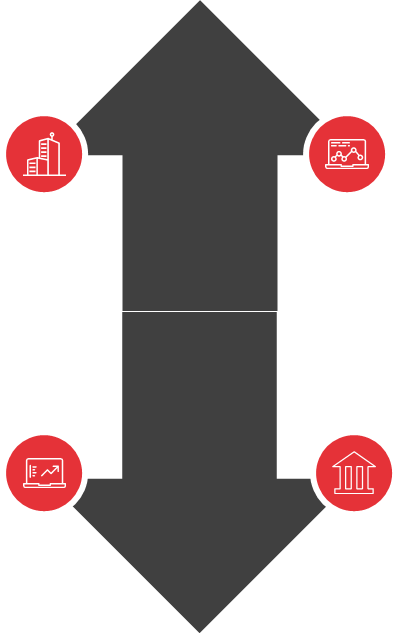 03 人物性格
标题文字添加
标题文字添加
CHARACTER
标题
文字
单击此处键入文本单击此处键入文本
单击此处键入文本单击此处单击此处处键入单击此处键入文本单击此处
单击此处键入文本单击此处键入文本
单击此处键入文本单击此处单击此处处键入单击此处键入文本单击此处
标题
文字
标题文字添加
标题文字添加
单击此处键入文本单击此处键入文本
单击此处键入文本单击此处单击此处处键入单击此处键入文本单击此处
单击此处键入文本单击此处键入文本
单击此处键入文本单击此处单击此处处键入单击此处键入文本单击此处
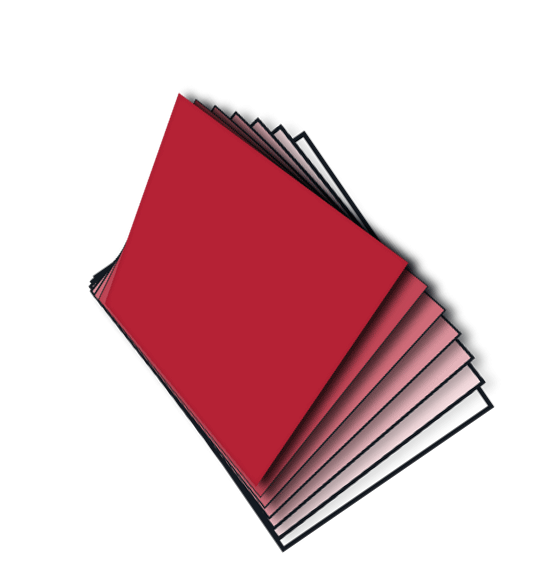 BY YUSHEN
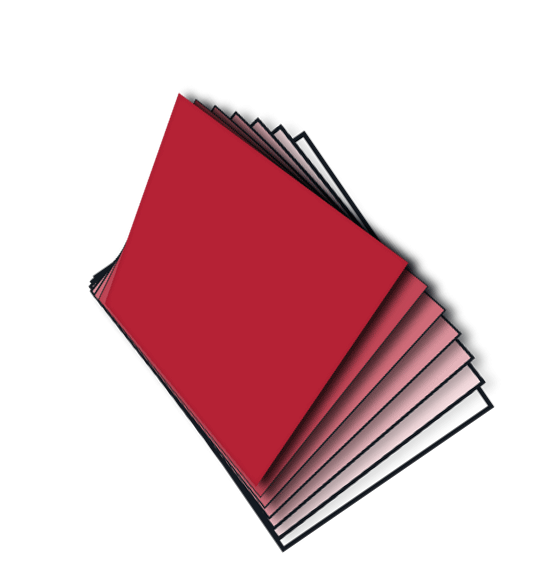 PART 04
心得感悟
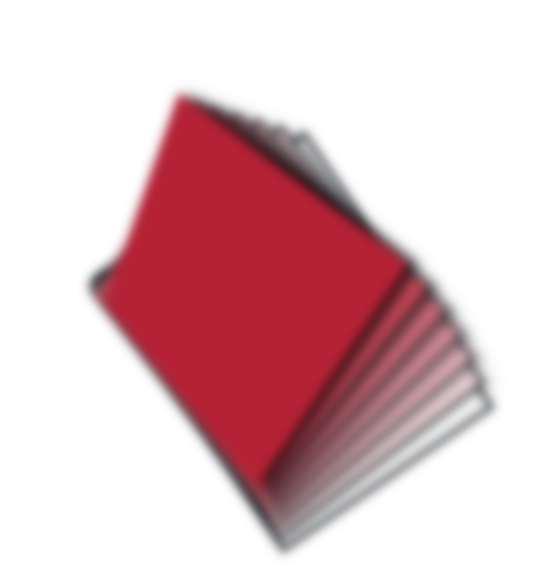 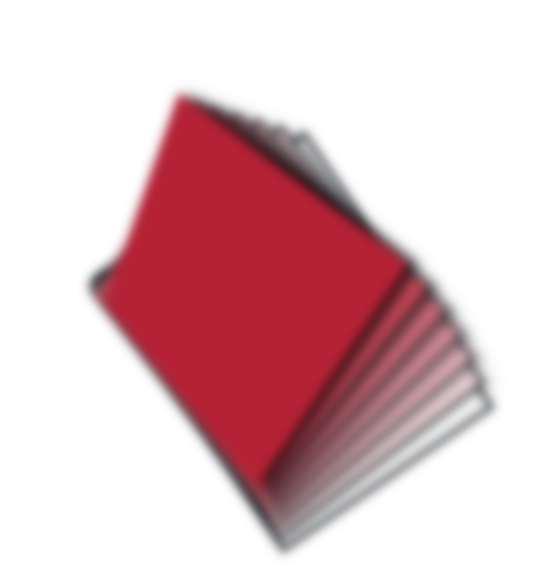 FEELINGS
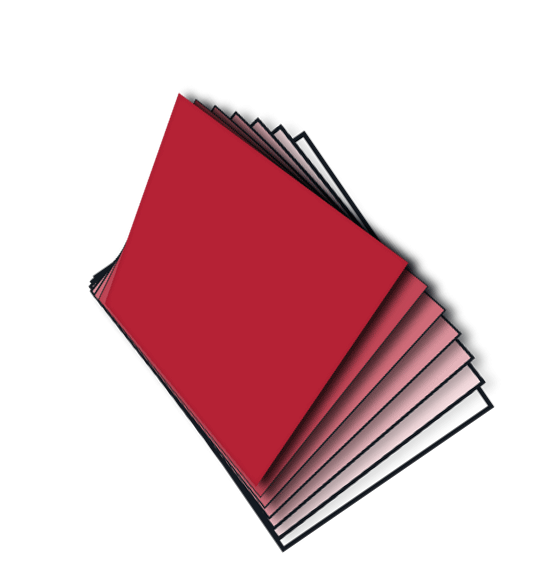 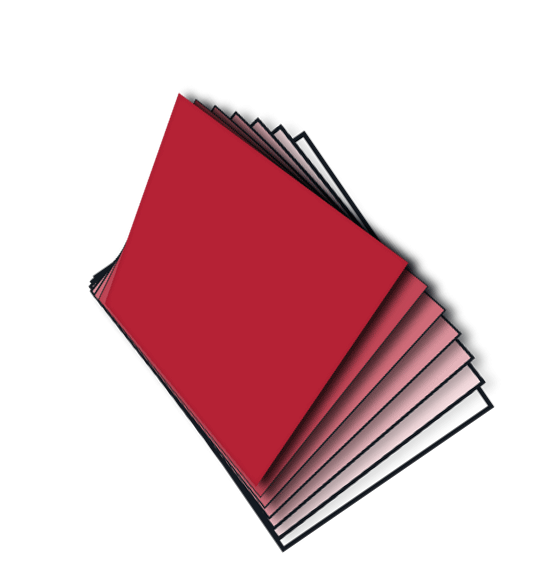 BY YUSHEN
请输入标题内容
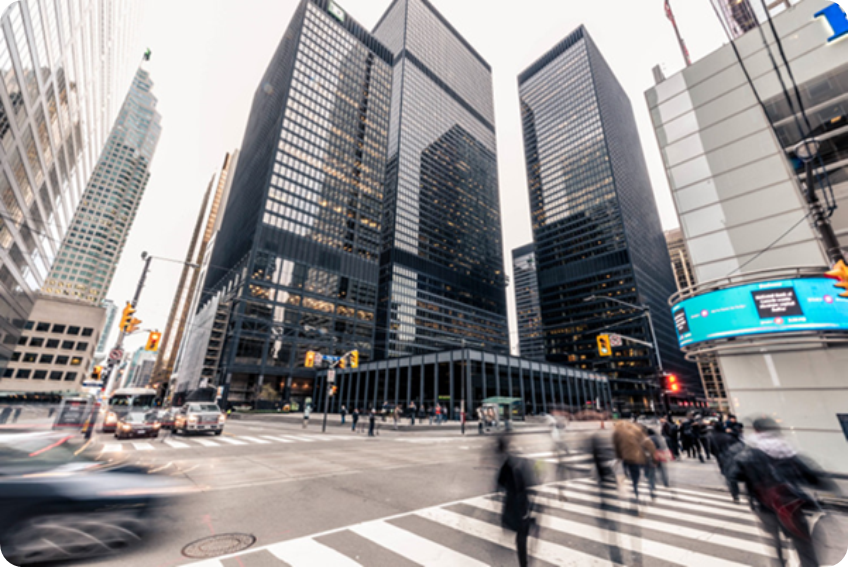 04 心得感悟
单击此处键入文本单击此处键入文本单击此处键入文本单击此处键入文本单击此处键入文本单击此处键入文本单击此处键入文本单击此处键入文本单击此处键入文本单击此处键入文本单击此处键入文本单击此处键入文本
FEELINGS
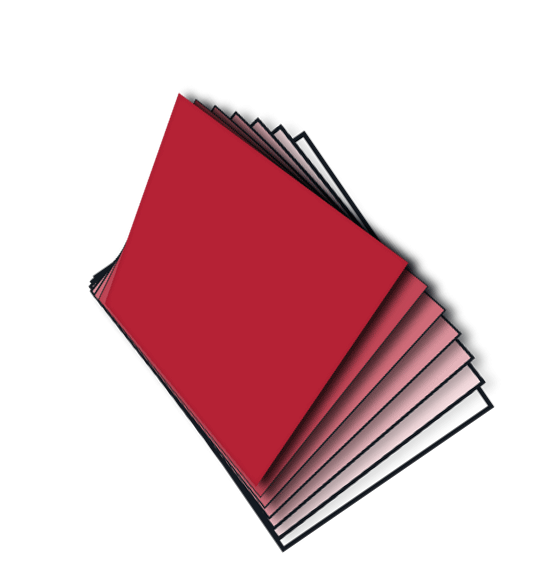 BY YUSHEN
S
单击此处键入文本单击此处键入文本单击此处键入文本单击此处单击此处处键入
04 心得感悟
标题文字添加
FEELINGS
W
单击此处键入文本单击此处键入文本单击此处键入文本单击此处单击此处处键入
标题文字添加
O
单击此处键入文本单击此处键入文本单击此处键入文本单击此处单击此处处键入
标题文字添加
T
单击此处键入文本单击此处键入文本单击此处键入文本单击此处单击此处处键入
标题文字添加
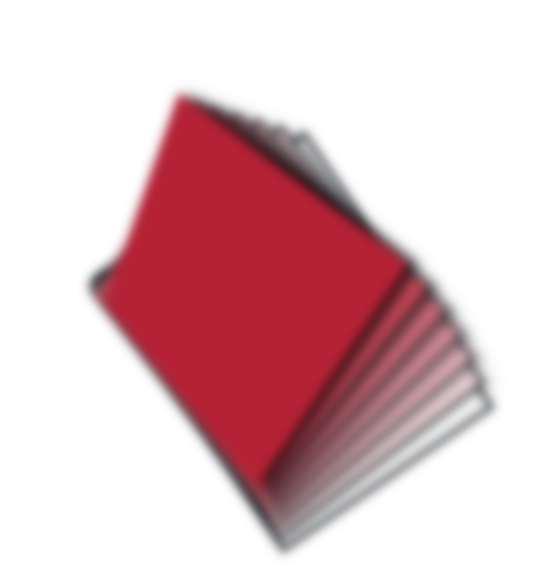 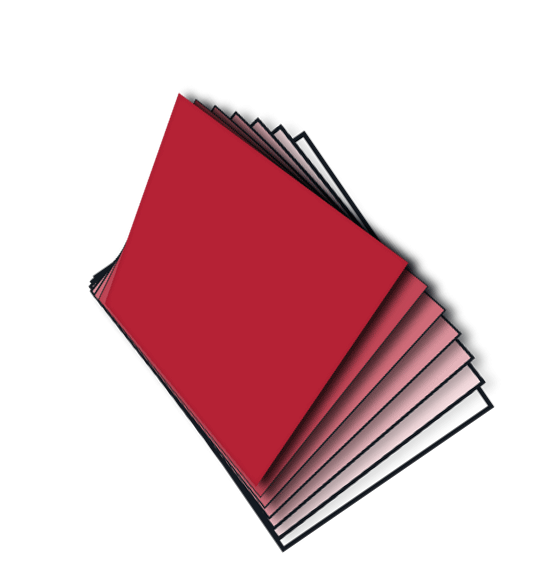 BY YUSHEN
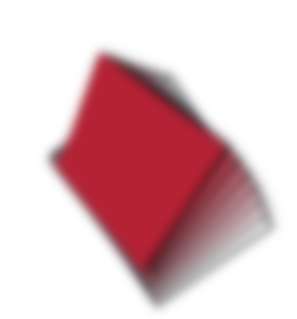 好书推荐会
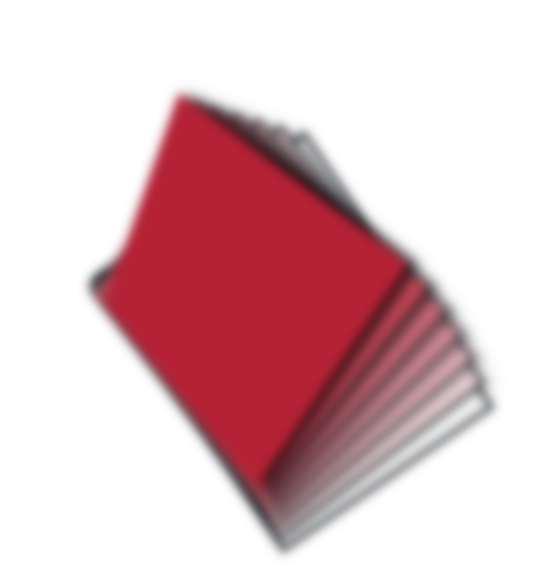 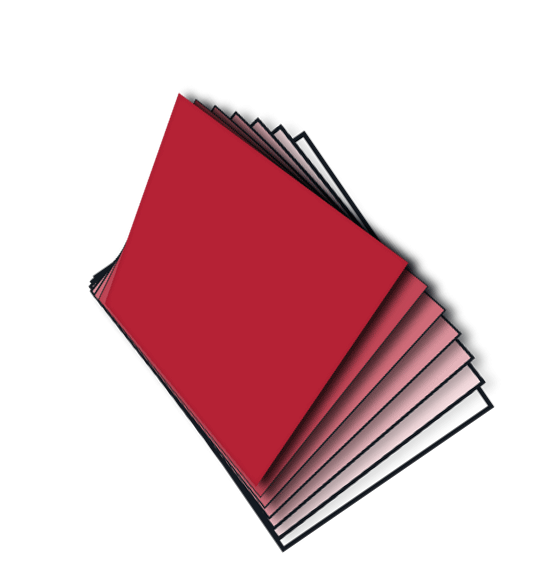 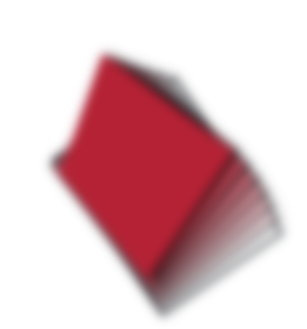 莎士比亚四大悲剧 —
FOUR TRAGEDIES OF SHAKESPEARE
主讲人：xiazaii
演讲时间：20XX